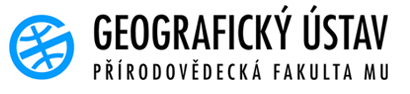 ČESKO-RAKOUSKÉ POHRANIČÍ –socioekonomická situace, přeshraniční aspekty a zapojení bezprostředně hraničních obcíTSCHECHISCH-ÖSTERREICHISCHES GRENZGEBIET –sozial-ökonomische Situation, grenzüberschreitende Zusammenarbeit und Anknüpfung der unmittelbar Grenzkommunen
Programy a projekty přeshraniční spolupráce
Programme und Projekte der grenzüberschreitenden Zusammenarbeit
03. 05. 2023
Milan Jeřábek + studenti/studentky
1
KAŽDÝ PROSÍM 5 SLIDŮ, JAK JSME DOMLUVENI A VYSTOUPENÍ 5 MIN
OŽIVENÍ MAPKOU, GRAFEM, FOTKOU APOD. VÍTÁNO
2
Definujte zápatí - název prezentace / pracoviště
3
Definujte zápatí - název prezentace / pracoviště
4
Definujte zápatí - název prezentace / pracoviště
5
Definujte zápatí - název prezentace / pracoviště
6
Definujte zápatí - název prezentace / pracoviště
7
Definujte zápatí - název prezentace / pracoviště
8
Definujte zápatí - název prezentace / pracoviště
9
Definujte zápatí - název prezentace / pracoviště
METODIKA A PRŮBĚH ŘEŠENÍ PROJEKTU Vnitřní a vnější periferie Česka (TAČR, TL03000527)
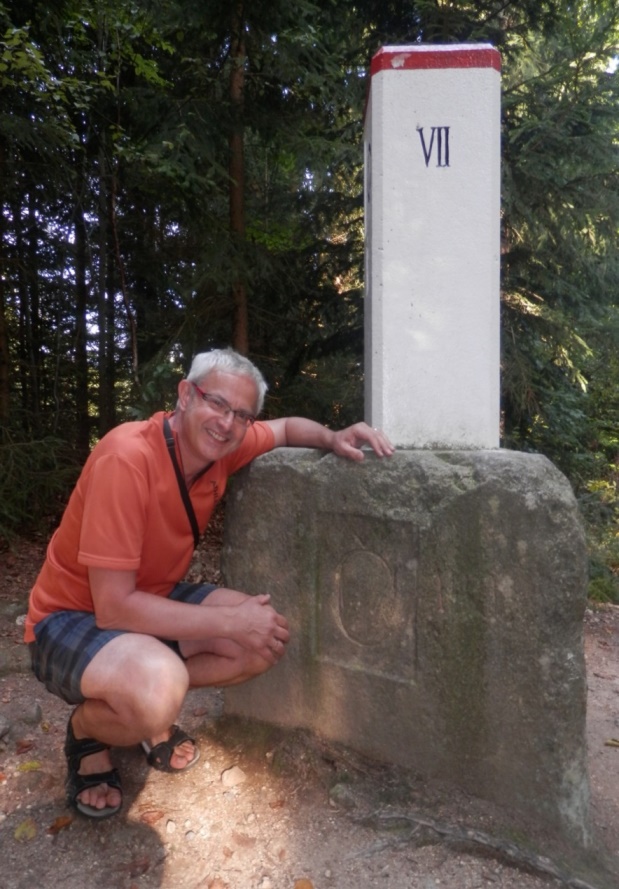 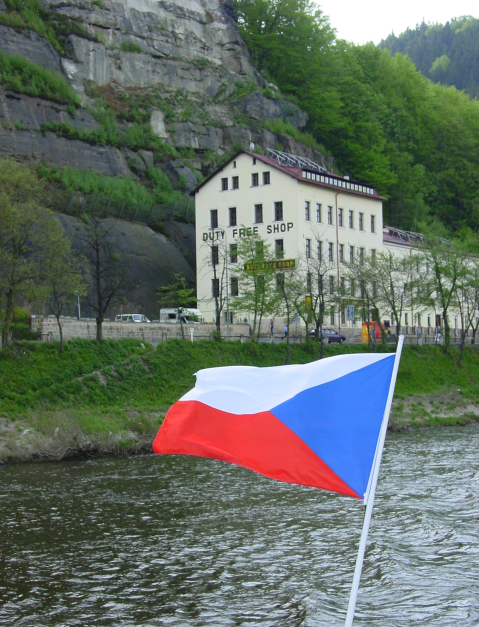 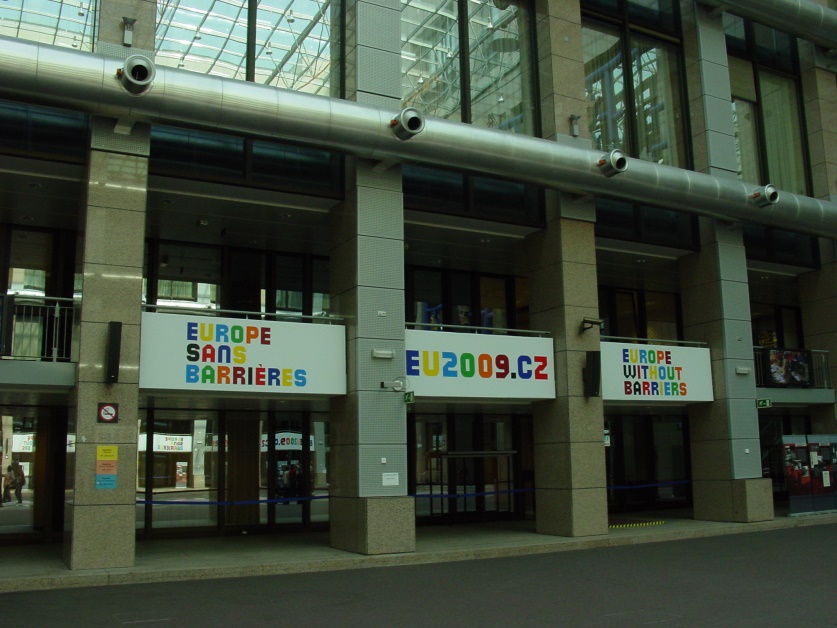 DĚKUJI VÁM ZA POZORNOST.
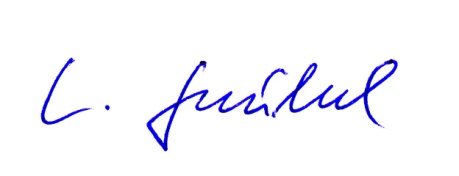 jerabek@sci.muni.cz
10